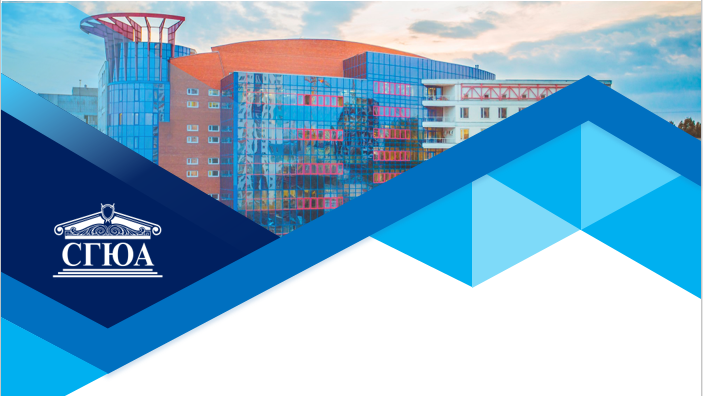 «Негосударственное регулирование внешнеэкономических сделок»
Кафедра международного права
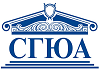 Цель освоения дисциплины
формирование у обучающихся комплексного представления о неправовых средствах регулирования отношений, возникающих из внешнеэкономических контрактов и освоение практических навыков по представлению интересов клиентов в международных коммерческих арбитражах.
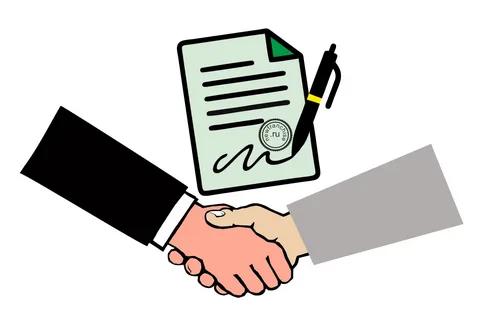 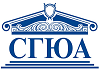 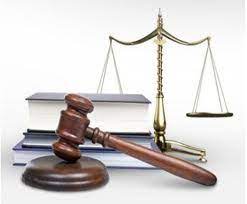 Задачи дисциплины
исследовать и уяснить содержание понятий «внешнеэкономическая сделка», «негосударственное регулирование»; 
выявить взаимодействие дисциплины со смежными отраслями современного права; 
определить источники, регламентирующие механизм регулирования отношений, возникающих из внешнеэкономических контрактов;
овладеть знаниями в сфере понятийного аппарата, используемого при составлении и заключении внешнеэкономических контрактов; 
усвоить навыки аргументировано и юридически грамотно обосновывать свою позицию по дискуссионным вопросам;
развитие у обучающихся юридического мышления и навыков практического применения теоретических знаний в сфере внешнеэкономической деятельности.
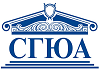 Для кого предназначена дисциплина?
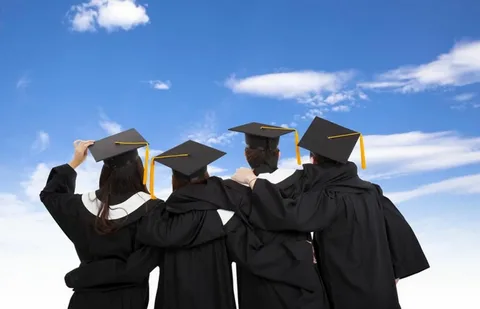 Обучающиеся по направлению подготовки: 
- 40.04.01 Юриспруденция квалификация «магистр», профиль подготовки «Юрист в сфере международных экономических отношений, бизнеса и финансового регулирования».
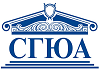 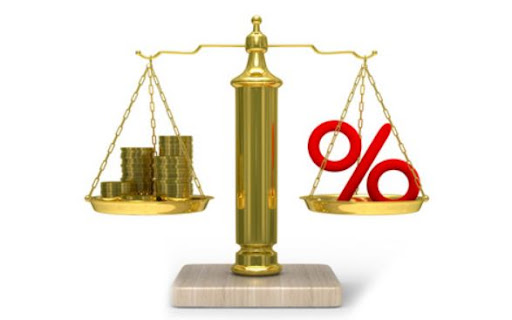 Что изучается в ходе освоения дисциплины?
Источники негосударственного регулирования трансграничных договорных обязательств (lex mercatoria);
Универсальные и региональные негосударственные средства регулирования внешнеэкономических сделок;
Особенности регулирования трансграничных отношений в сфере права интеллектуальной собственности, в сфере денежных обязательств и расчетов, спортивного права;
Проблемы и особенности выбора международным коммерческим арбитражем применимого права при разрешении трансграничных споров.
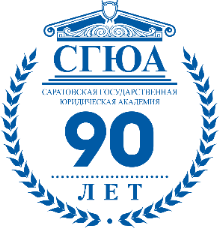 Тематический план дисциплины
Тема 1. Lex mercatoria: понятие, основные концепции.
Тема 2. Источники негосударственного регулирования договорных обязательств (lex mercatoria): общая характеристика, виды.
Тема 3. Универсальные негосударственные средства регулирования внешнеэкономических сделок.
Тема 4. Региональные негосударственные средства регулирования внешнеэкономических сделок.
Тема 5. Роль lex mercatoria при регулировании частноправовых отношений, осложненных иностранным элементом в сфере права интеллектуальной собственности, в сфере денежных обязательств и расчетов, спортивного права.
Тема 6 Проблемы выбора международным коммерческим арбитражем lex mercatoria в качестве применимого права.
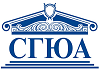 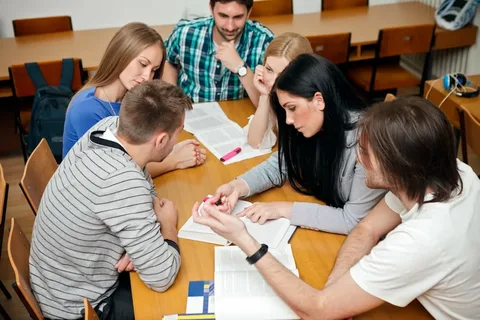 Как будут проходить занятия?
Теоретические опросы;
Изучение арбитражной практики по спорам, вытекающим из трансграничных договорных обязательств; 
Практикоориентированные задачи;
Подготовка процессуальных документов;
Моделирование процедуры арбитрирования по спорам, вытекающим из внешнеэкономических контрактов.
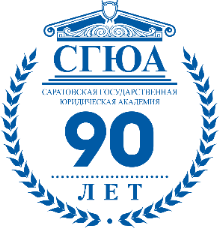 Значение дисциплины для дальнейшего обучения
Основные положения дисциплины могут быть использованы в дальнейшем при изучении следующих дисциплин:
Внешнеэкономические сделки;
Международное право интеллектуальной собственности;
Право всемирной торговой организации.
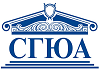 Значение дисциплины для практической работы юриста
Знание законодательства РФ, общепризнанных принципов и норм международного права в сфере трансграничных договорных отношений;
Умение определять и применять подлежащие применению правовые нормы при заключении внешнеэкономических контрактов; 
Владение методикой  составления юридических документов в сфере трансграничных договорных отношений; 
Обладание навыками консультирования, оказания правовой помощи по вопросам заключения, исполнения, расторжения внешнеэкономических сделок.
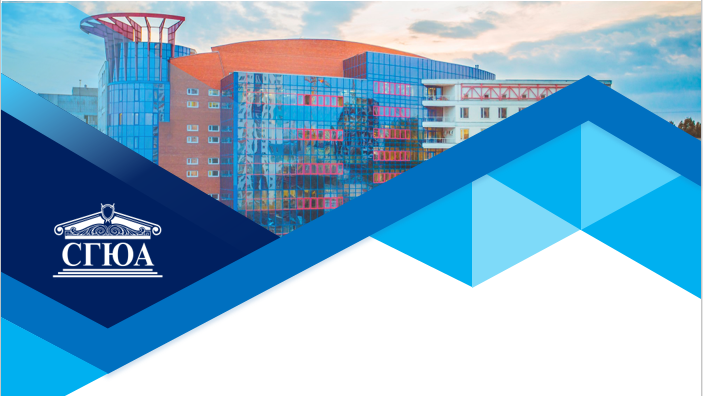 СПАСИБО ЗА ВНИМАНИЕ!